Информатика и ИТ
5
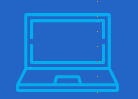 класс
РАБОТА СО ЗВУКОМ И ТЕКСТОМ
ПРОВЕРКА САМОСТОЯТЕЛЬНОЙ РАБОТЫ
Найдите термин в соответствии с описанием:
а) в программе Scratch графически движущийся объект – это  Спрайт
а) в программе Scratch графически движущийся объект – это ___________________; 
б) блоки команд Scratch отсортированы по цвету. Их количество _______________; 
в) самый активный спрайт и эмблема программы Scratch – _____________________.
б) блоки команд Scratch отсортированы по цвету. Их количество  9
в) самый активный спрайт и эмблема программы Scratch – Котёнок.
РАБОТА СО ЗВУКОМ И ТЕКСТОМ
В программе Scratch, как и в других программах, вы можете создавать небольшие диалоги. Это позволит вам придумать и реализовать интересные проекты, взаимодействуя с героями спрайта, задавая им вопросы и отвечая на них.
РАБОТА СО ЗВУКОМ И ТЕКСТОМ
Программы беседы должны иметь команду или диалоговое окно, чтобы пользователь мог ответить (ввести текст). В Scratch пользователь может использовать команды раздела Сенсоры       , чтобы следовать инструкциям по вводу данных. Одно из основных правил в этом разделе – спрашивать и ждать
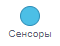 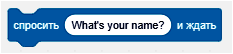 ЗАКРЕПЛЕНИЕ
1 упражнение. 
Создайте скрипт, который после запуска будет запрашивать ваше имя и подавать голос. Технология выполнения. 
Запустите программу. 
Оставьте котёнка в середине экрана и наберите следующие скрипты в окне. 
Запустите проект и сохраните его как «Голос».
ЗАКРЕПЛЕНИЕ
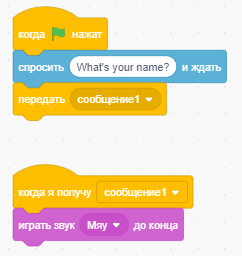 ЗАКРЕПЛЕНИЕ
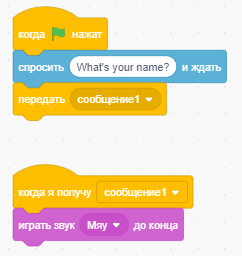 ЗАКРЕПЛЕНИЕ
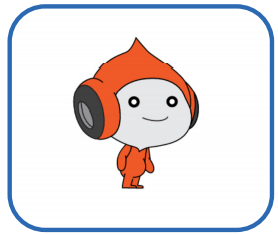 2 упражнение. 
Один из спрайтов, например: Пико умеет петь. Создайте скрипт, где на вопрос «Мне спеть?» вы ответите «Да». 
Технология выполнения. - Запустите программу. Уберите со сцены спрайт котёнка, разместите спрайт Пико из коллекции спрайтов; 
Из раздела Костюмы используйте одежду а, б, в; 
В разделе Звуки выберите папку Voice и музыку «Singer 2».
ЗАКРЕПЛЕНИЕ
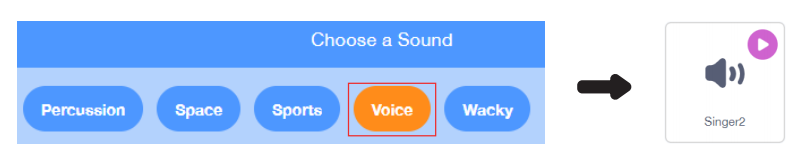 Перейдите в раздел Код и соберите следующие блоки. 
 Запустите проект и сохраните его как Pico.
ЗАКРЕПЛЕНИЕ
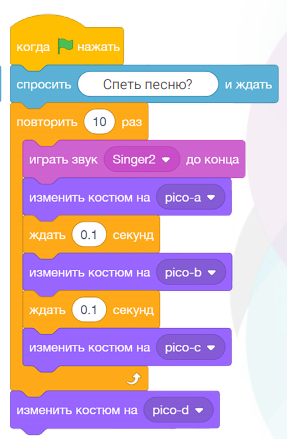 ЗАКРЕПЛЕНИЕ
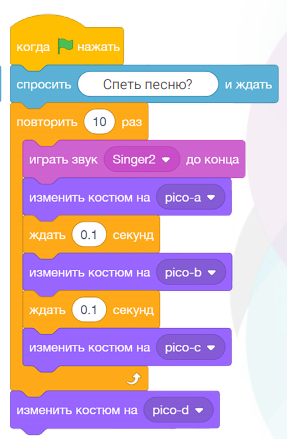 ЗАКРЕПЛЕНИЕ
3 упражнение. Создайте скрипт  Краб с перемещением и звуковой поддержкой. 
Технология выполнения. 
- Запустите программу. Уберите спрайт котёнка и выберите Краб из коллекции; 
 Из раздела Костюмы выберите ему костюм; 
- В качестве фона установите картинку «Underwater» (1); - Зайдите в раздел Звуки и выберите Животные - Squakes - Перейдите в раздел скриптов и создайте следующий скрипт:
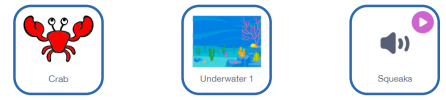 ЗАКРЕПЛЕНИЕ
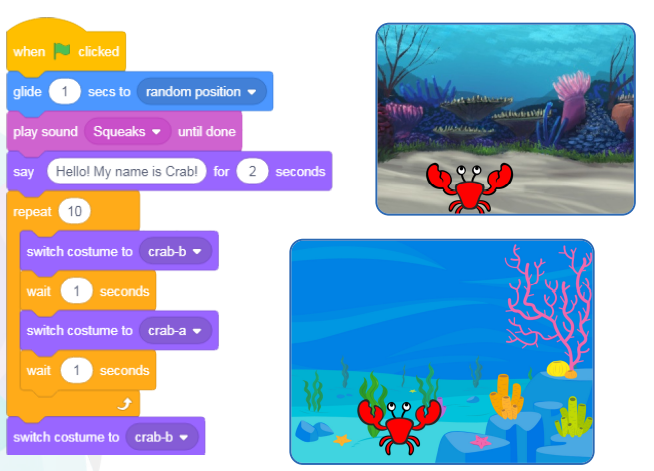 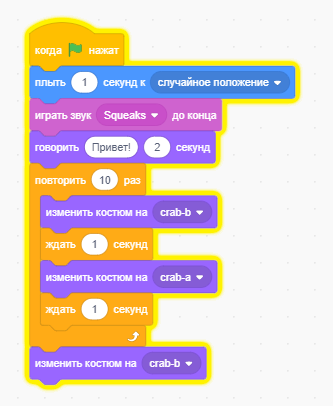 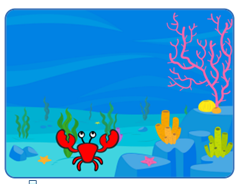 ЗАКРЕПЛЕНИЕ
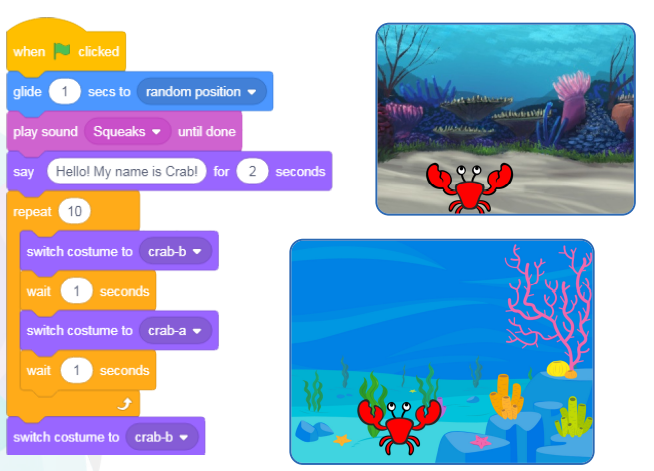 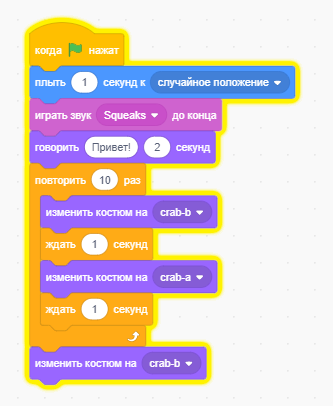 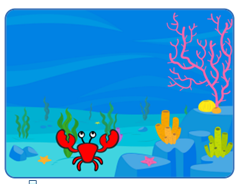 ЗАКРЕПЛЕНИЕ
Какую функцию выполняет блок «Sensor» в программе Scratch? 
Какой блок выбран для ввода диалога? 
Какой цветовой блок используется для замены костюмов спрайтов? 
Как озвучиваются спрайты?
ЗАКРЕПЛЕНИЕ
5. Разработайте новый проект. Создайте сценарий (алгоритм) и программу действий котёнка, изображённого на фоне здания школы.
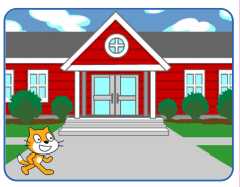 ЗАКРЕПЛЕНИЕ
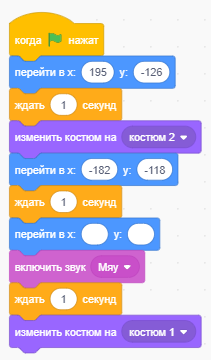 ЗАДАНИЯ ДЛЯ САМОСТОЯТЕЛЬНОЙ РАБОТЫ
Котёнок, идущий справа налево, слева направо, останавливается каждые 50 шагов и издает звук «Мяу». Для выполнения скрипта воспользуйтесь «Панелью управления». 

Выберите персонажа из коллекции спрайтов и создайте сценарий анимации, в котором он или она будет главным героем.